November 29th- December 1st
Calendar
Important Info
Monday, November 29th  -homework assigned and sent home
Wednesday, November 30th  - ICE CREAM DAY ($1.00)
Friday, December 3rd –Homework Due
December 1st-14th- Stuff the Bus Toy Drive (more information to come)
Friday, December 17th- Holiday Party

This week:
Counseling- Wednesday 10:15am

Congratulations to our November Character Kid: Natalie Johnston
Parents, 
   I hope you had a wonderful Thanksgiving Holiday.  I was glad to see your kiddos today.  We have three weeks until the end of the 2nd quarter.  If you have any questions or concerns, please contact me: pphillips@mcpss.com

Please be sure to send a note if your child is absent. After three days, it’s an unexcused absence. 
Please Note:*Quiz = Minor grade   *Test= Major grade

Tape     
Glue sticks
Clorox/Lysol wipes
Tissue
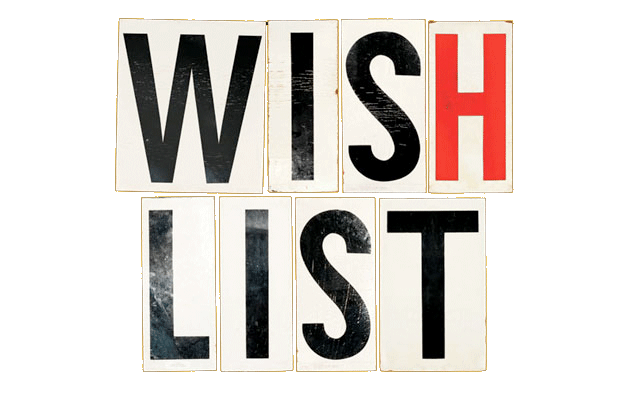 What We Are Learning this Week
Reading – Novel-Magic Tree House: Civil War on Sunday
Language Arts- Informative Writing and Similes/Metaphors
Math- Continuing Basic Division with remainders- Quiz Thursday 
Multiplication Drill Tuesday (will include 10,11, and 12 facts) 6 minutes
Science- Electrical Circuits- Circuits Lab Thursday and Test Friday
Things to Know
***Accelerated Reader is a school-wide reading initiative that we practice daily. Each student is encouraged to meet their AR goal each quarter. These goals are met with students reading  independently and testing to earn points. Please encourage your child to work hard and meet their goal. They have library books and are welcome to check out books in the classroom.
This Photo by Unknown Author is licensed under CC BY-NC-ND
Mrs. Phillips 4th Grade